Human/ Environment Interaction
World Geography
Human/ Environment Interaction
humans adapt to their environment.
Since the beginning of time, people have found ways to survive with the resources available to them.
Inuit build igloos out of ice and snow
Villages, like this one in Myanmar, might be built on stilts for fishing or flooding
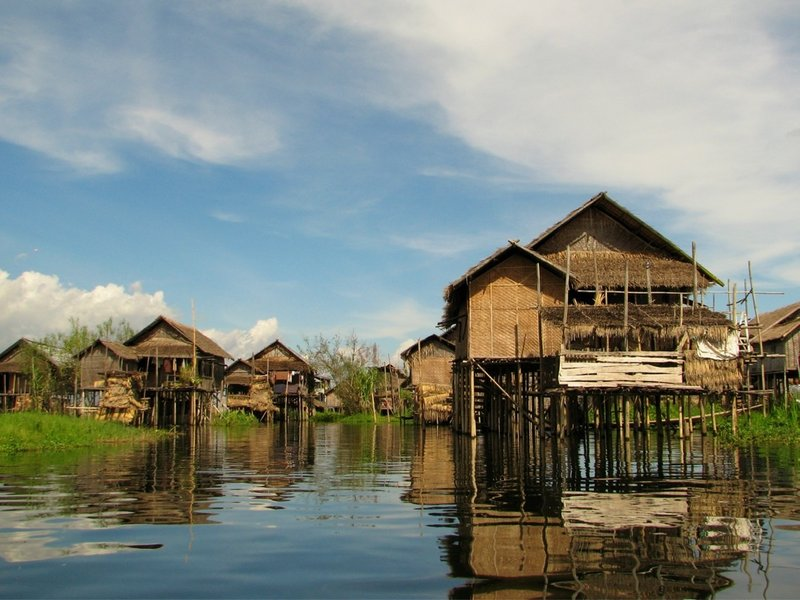 The Inca used terrace farming
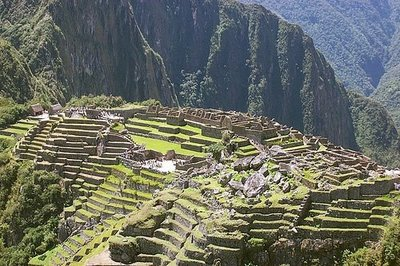 Think/ pair/ share
Can you think of any other ways that humans adapt to their environment?
Human/ Environment Interaction
humans affect their environment.
Can be a positive or negative effect.
Poaching leads to animal endangerment/ extinction
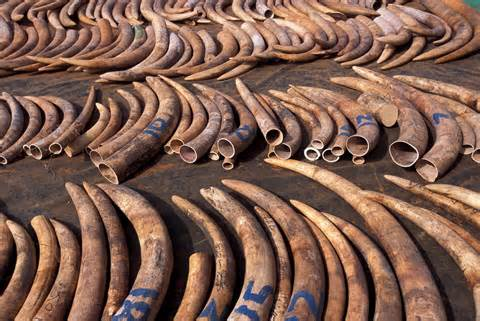 oil spills threaten the land, animals, and humans
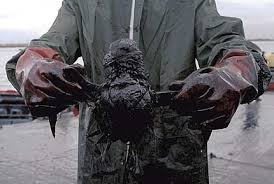 Beijing, China is so clouded in smog that they televise the sunrise
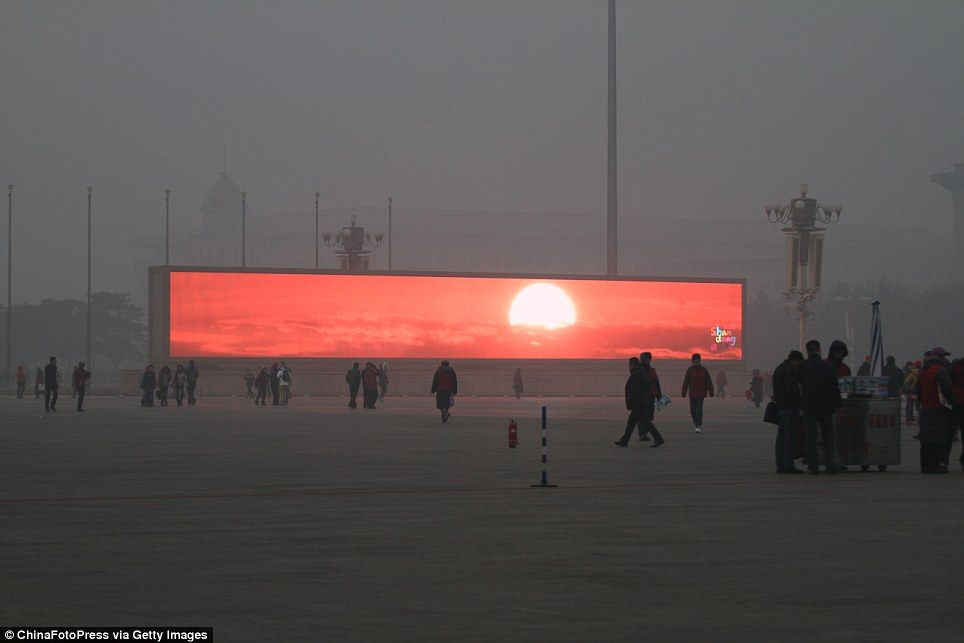 In Malawi, people plant trees in a deforested area
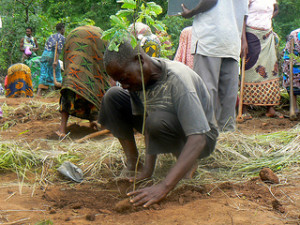 Think/ pair/ share
Can you think of other examples of people having a negative effect on the environment?
Can you think of any other positive examples?